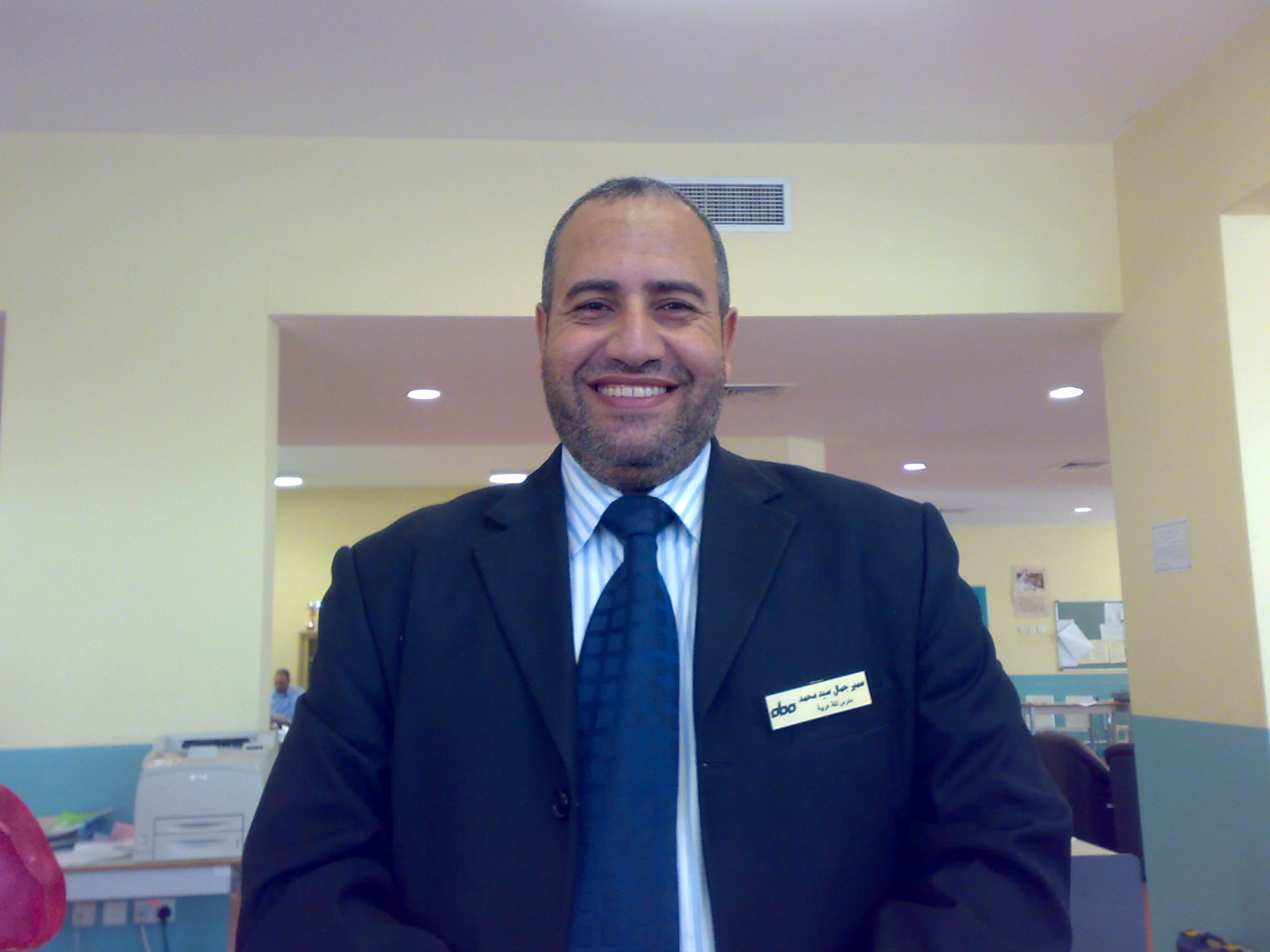 مهارات التعلم